Презентации инновационного опыта организаций дополнительного образования Департамента образования города Москвы
Инновации в дополнительном образовании
«Инновации в техносфере образования»

Государственное бюджетное образовательное учреждение «Московский центр Технологической Модернизации Образования» («ТемоЦентр»)
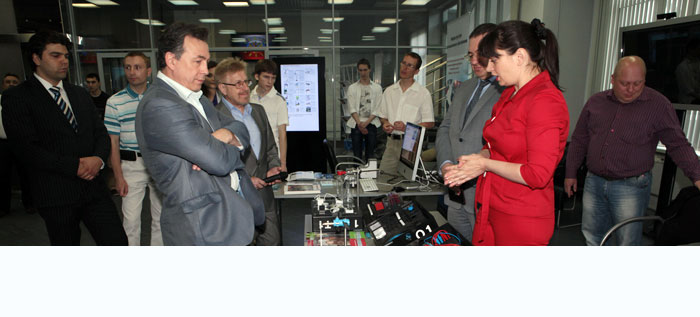 2
Инновации в дополнительном образовании
«Инновационные подходы в туристско-краеведческом образовании» 

Государственные бюджетные образовательные учреждения города Москвы: Центр дополнительного образования детей «Лаборатория путешествий», «Московская городская станция юных туристов»
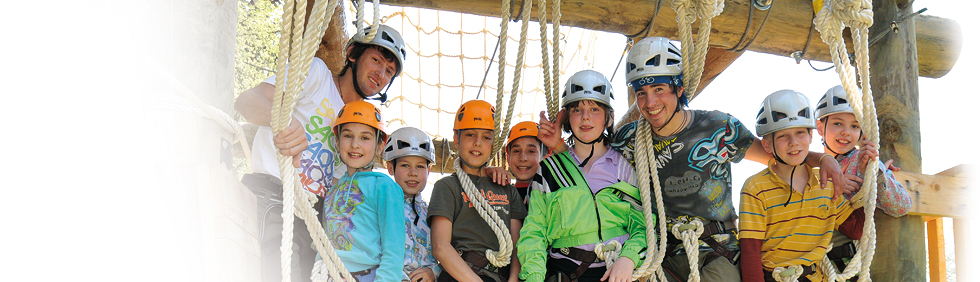 3
Инновации в дополнительном образовании
«Основные направления деятельности Московского детского эколого-биологического центра как регионального координатора дополнительного эколого-биологического образования» 
Государственное бюджетное образовательное учреждение Московский детский эколого-биологический центр
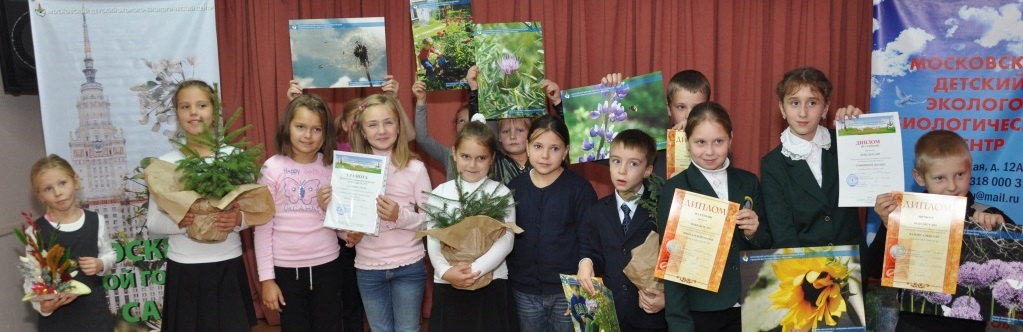 4
Инновации в дополнительном образовании
«Ассоциация учреждений дополнительного образования: результативное партнерство в конкурентной среде»

Государственное бюджетное образовательное учреждение Центр развития                                 творчества детей и                                              юношества им А.В. Косарева
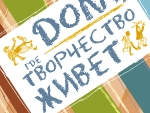 5
Инновации в дополнительном образовании
«Домисолька» - ветер перемен

Государственное бюджетное образовательное учреждение города Москвы центр детского творчества "Детский музыкальный театр "Домисолька"
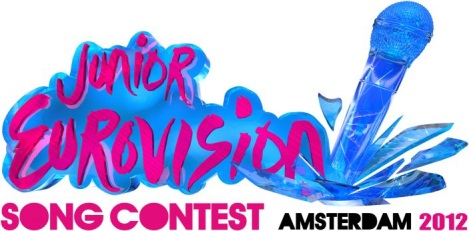 6
Инновации в дополнительном образовании
«Модель организации дополнительного образования детей в колледже архитектуры и строительства № 7» 

Государственное бюджетное образовательное учреждение среднего                       профессионального                                      образования города                                          Москвы Колледж                                          архитектуры и                                                строительства № 7
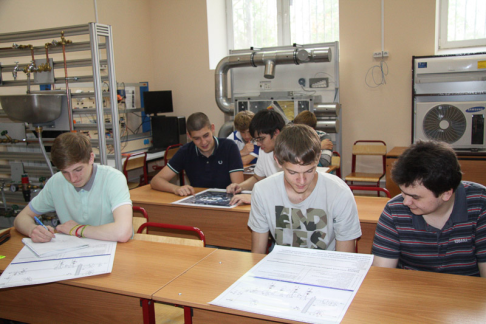 7
Инновации в дополнительном образовании
«ЦТПО НИЯУ МИФИ: специализация, структура, направления деятельности»

Национальный исследовательский ядерный университет «МИФИ»
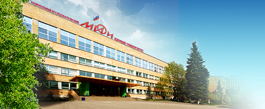 8
Инновации в дополнительном образовании
«Инновационный научно-технический комплекс МГАУ им.В.П.Горячкина: специализация, структура, направления деятельности»

Федеральное государственное бюджетное образовательное учреждение высшего профессионального образования Московский государственный агроинженер-                            ный университет                                                                  им. В.П.Горячкина                                                          (ЦТПО МГАУ им. В.П.Горячкина)
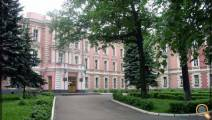 9
Инновации в дополнительном образовании
«Центр технологической поддержки образования  (ЦТПО) МГТУ «Станкин» и его роль в проекте создания сети ЦТПО Департамента образования г. Москвы»

ЦТПО МГТУ «СТАНКИН», Московский государственный технологический университет «СТАНКИН»
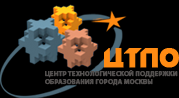 10
Инновации в дополнительном образовании
«Реализация комплекса мероприятий направленных на повышение интереса детей к инженерному (автомобильному) образованию с элементами профориентации и мероприятия по повышению детской дорожно-транспортной культуры»

Государственное бюджетное 
образовательное учреждение Московский городской детско-юношеский центр «Юный автомобилист»
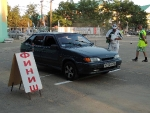 11
Инновации в дополнительном образовании
«Презентация направлений работы и проектов ЦТПО РГГУ»

(ЦТПО РГГУ), Центр технологи-                          ческой поддержки образования                   Российского государственного                   гуманитарного университета
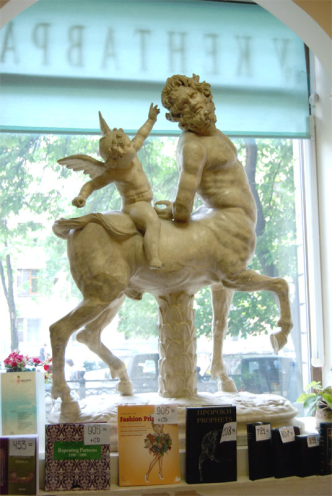 12
Спасибо за  внимание!
13